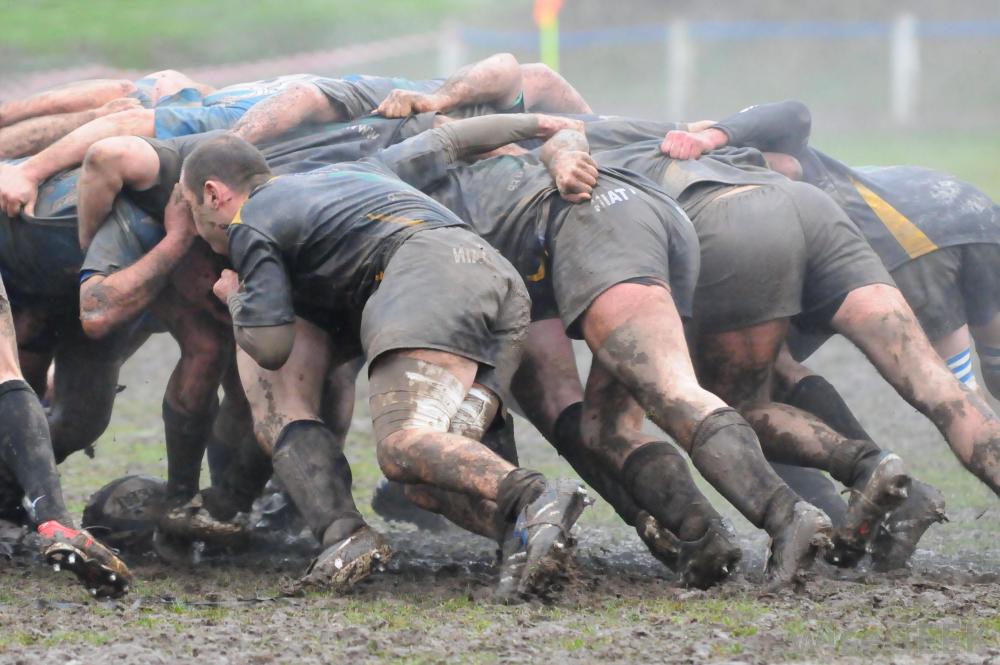 TheScrumModel
TheScrumModel
Damian Gordon
Damian Gordon
Contents
Overview
Details
Advantages
Disadvantages
Interesting 
Reflection
Review
Summary
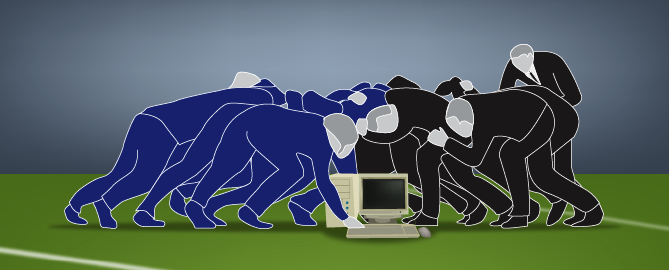 1. Overview
Overview
The “Scrum Model” is a model that represents one method as to how software can be developed.
Timeline of Methodologies
1950s          Code & Fix
1960s          Design-Code-Test-Maintain
1970s          Waterfall Model
1980s          Spiral Model
1990s          Rapid Application Development, V Model
2000s          Agile Methods
6
Timeline of Methodologies
1950s          Code & Fix
1960s          Design-Code-Test-Maintain
1970s          Waterfall Model
1980s          Spiral Model
1990s          Rapid Application Development, V Model
2000s          Agile Methods
7
Overview
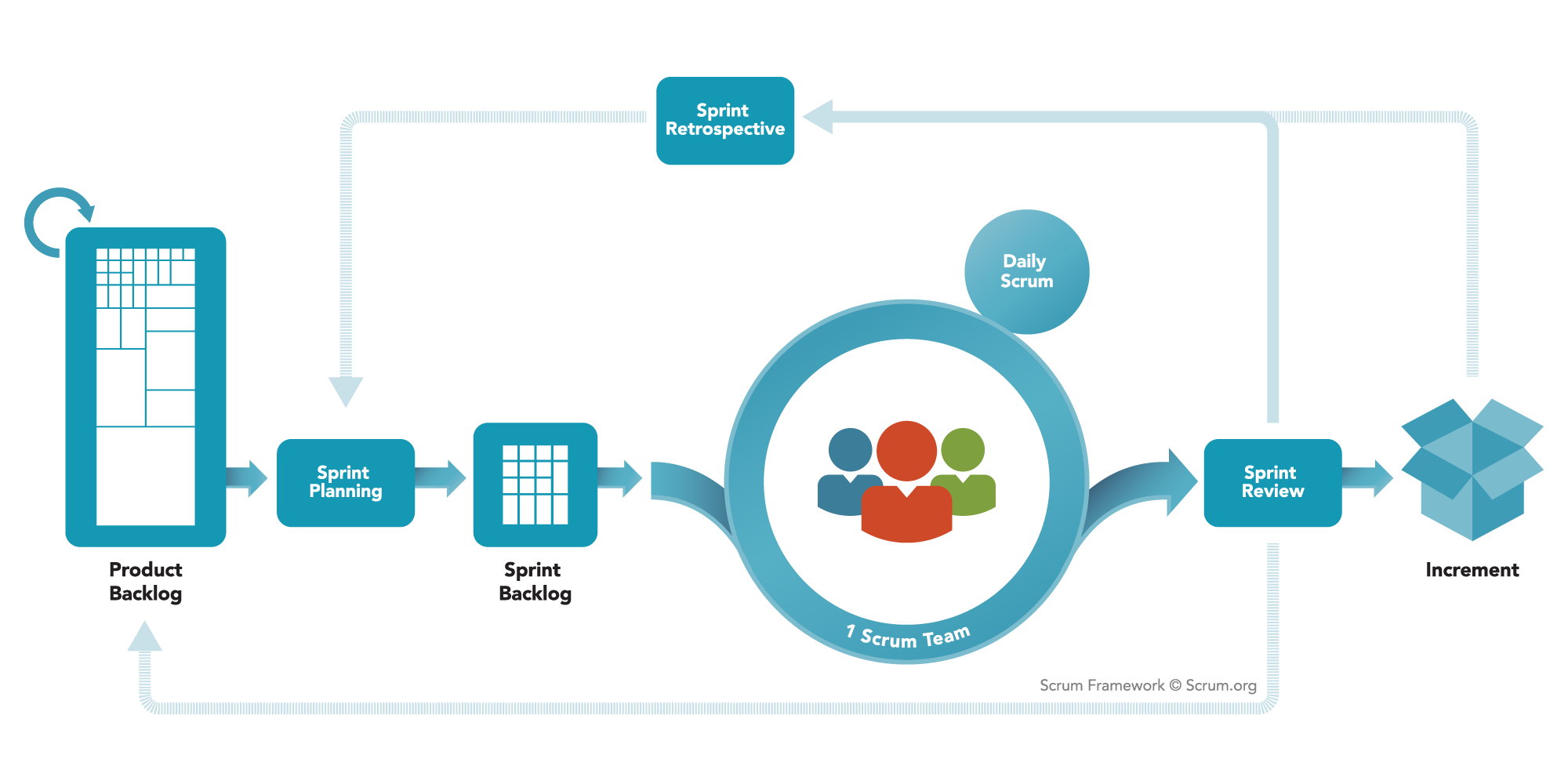 8
Overview
Scrum has its roots in a 1986 paper by Hirotaka Takeuchi and Ikujiro Nonaka.

They talk about how forming effective teams is like a rugby match scrum.
9
Reference
Takeuchi, H., Nonaka, I. (1986) "The New Product Development Game“, Harvard Business Review, pp.137-146.
Hirotaka Takeuchi
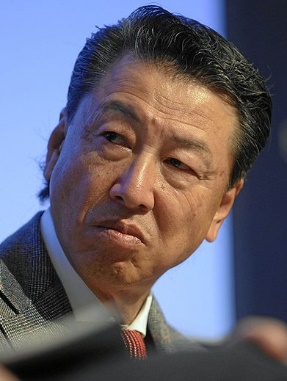 Born in 1946.
 a Japanese international business strategy professor, who works Hitotsubashi University
Takeuchi is best known for his book written with Ikujirō Nonaka “The Knowledge-Creating Company: How Japanese Companies Create the Dynamics of Innovation”
Ikujirō Nonaka
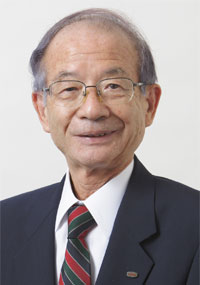 Born in 1935.
 a Japanese international business strategy professor, who works Hitotsubashi University
Takeuchi is best known for his book written with Hirotaka Takeuchi “The Knowledge-Creating Company: How Japanese Companies Create the Dynamics of Innovation”
SECI Model
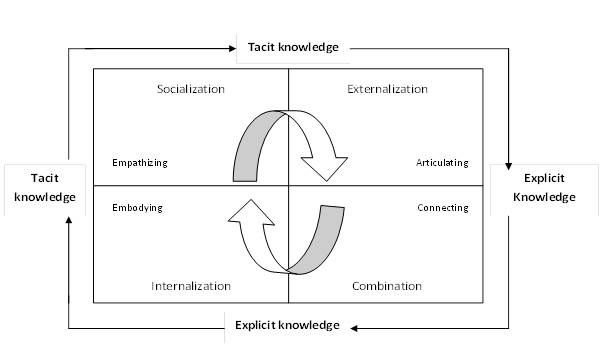 Also created by Takeuchi and Nonaka
Overview
Following on from Takeuchi and Nonaka’s work, Ken Schwaber and Jeff Sutherland jointly presented a paper describing the Scrum framework at the Business Object Design and Implementation workshop.
14
Reference
Sutherland, J., Schwaber, K. (1995) “Business Object Design and Implementation”, Object-Oriented Programming, Systems, Languages & Applications (OOPSLA) '95 workshop Proceedings, University of Michigan. pp.118-141.
Ken Schwaber
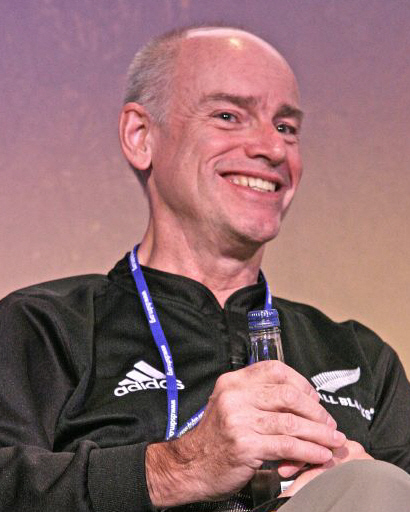 Born in 1945.
a software developer, product manager and industry consultant.
Schwaber is one of the leaders of the Agile Software Development movement, and is a founder of the Agile Alliance, and he is responsible for founding the Scrum Alliance.
Jeff Sutherland
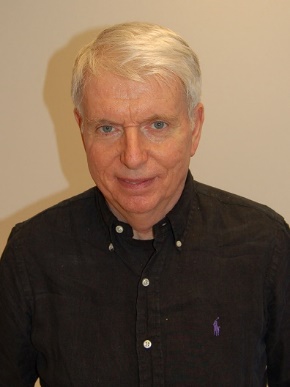 a Top Gun pilot, a medical doctor and a product manager and industry consultant. 
Sutherland is one of the leaders of the Agile Software Development movement, and is a founder of the Agile Alliance.
2. Details
Scrum
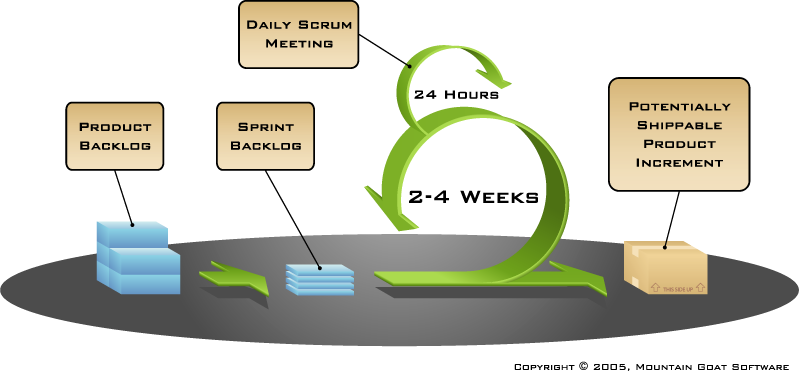 Scrum
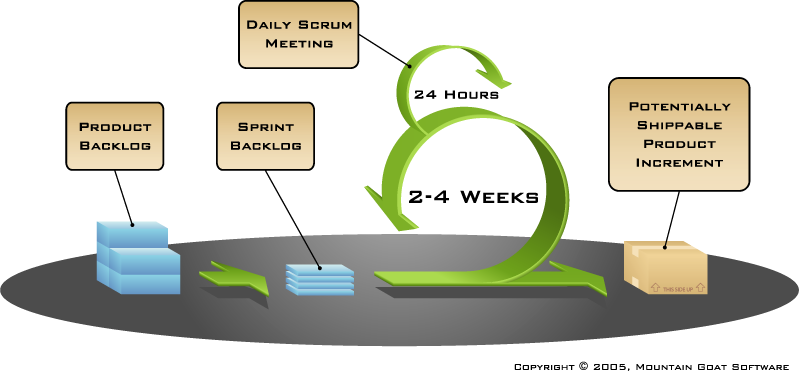 Divide the project into little parts.
Develop each part in 2-4 weeks.
During those 2-4 weeks have a meeting every day.
Use visual aids to motivate the development process.
Scrum
Scrum focuses on developing the product in a series of fixed-length iterations called sprints (usually 2-4 weeks). 
This give teams a framework for shipping software on a regular rhythm. 
Milestones – i.e., the end of a sprint – come frequently, bringing with them a feeling of tangible progress with each cycle that focuses and energizes everyone.
Scrum
Scrum calls for four ceremonies that bring structure to each sprint:
Sprint planning: A team planning meeting that determines what to complete in the coming sprint.
Daily stand-up: Also known as a Daily Scrum, a 15-minute mini-meeting for the software team to sync.
Sprint demo: A sharing meeting where the team shows what they've shipped in that sprint.
Sprint retrospective: A review of what did and didn't go well with actions to make the next sprint better.
Scrum
During a sprint, visual artefacts like task boards and burndown charts, visible to the team and spectators alike, are powerful motivators.
Scrum
Task boards:
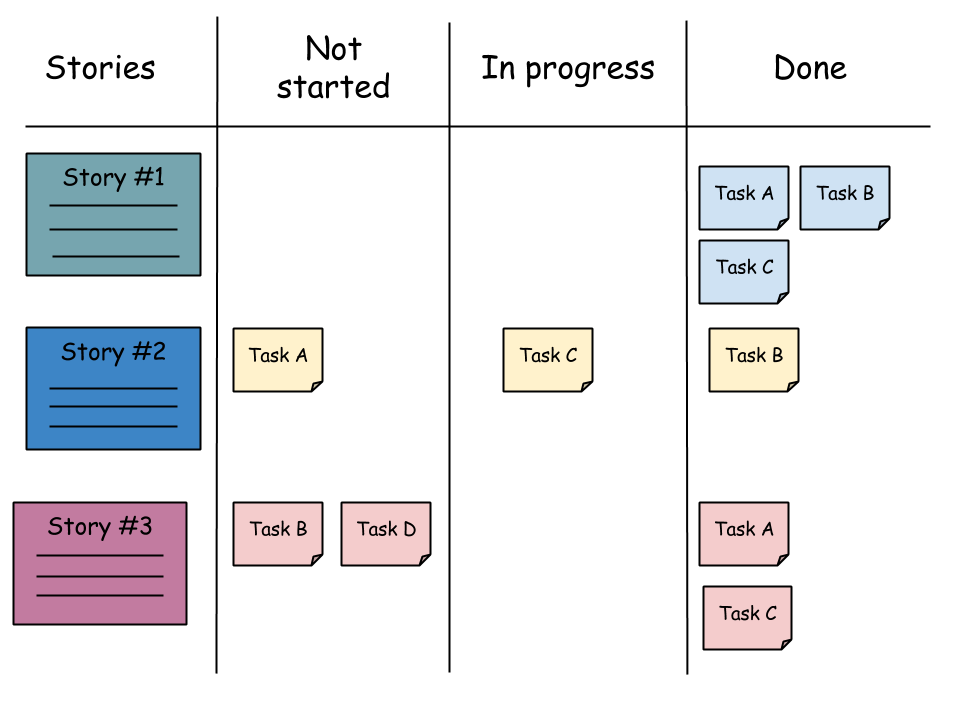 Scrum
Burndown charts:
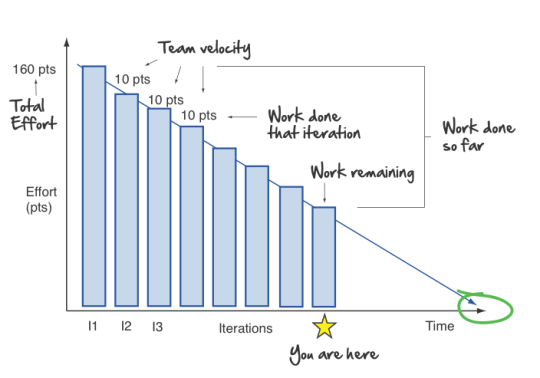 Scrum
A scrum team has a slightly different composition than a traditional waterfall project, with three specific roles: 
product owner, 
scrum master, and 
the development team. 
Because scrum teams are cross-functional, "the development team" includes testers, designers, and ops engineers in addition to developers.
Scrum
The Project Owner:
creates a prioritized wish list called a product backlog
closely partners with the business and the team to ensure everyone understands the work items in the product backlog
gives the team clear guidance on which features to deliver next
decides when to ship the product with a preference towards more frequent delivery
Scrum
This is a role has to be done by a single individual who bring a single unified view to the project.
This role is not the same as a project manager.
The Project Owner ensures that the development team delivers the most value to the business.
Scrum
The Scrum Master is the champion for scrum within their team. 
They coach the team, the product owner, and the business on the scrum process and look for ways to fine-tune their practice of it.
An effective scrum master deeply understands the work being done by the team and can help the team optimize their delivery flow. 
They schedule the needed resources (both human and logistical) for sprint planning, stand-up, sprint review, and the sprint retrospective.
Scrum
The Scrum Master also look to resolve impediments and distractions for the development team, insulating them from external disruptions whenever possible.
Part of the scrum master's job is to defend against a pattern common among teams new to scrum: changing the sprint's scope after it has already begun.
Scrum
The Scrum Team controls its own destiny and self-organizes around their work. 
Agile teams use pull models where the team pulls a certain amount of work off the backlog and commits to completing it that sprint, which is very effective in maintaining quality and ensuring optimum performance of the team over the long-term.
Scrum
The most effective Scrum Teams are tight-knit, co-located, and usually 5 to 7 members. Team members have differing skill sets, and cross-train each other so no one person becomes a bottleneck in the delivery of work. 
The Scrum Team drives the plan for each sprint. They forecast how much work they believe they can complete over the iteration using their historical velocity as a guide.
3. Advantages
Advantages
Large project are divided into manageable amounts
Advantages
Software developments are coded and tested during the sprint review
Advantages
Works well for fast-moving development projects
Advantages
Scrum, being agile, adopts feedback from customers and stakeholders
Advantages
The individual effort of each team member is visible during daily scrum meetings
Advantages
Short sprints enable changes based on feedback a lot more easily
4. Disadvantages
Disadvantages
Scrum often leads to scope creep, due to the lack of a definite end-date
Disadvantages
Adopting the Scrum framework in large teams is challenging
Disadvantages
The framework can be successful only with experienced team members
Disadvantages
If any team member leaves the project in the middle, it has a huge negative impact on the project
Disadvantages
Quality is hard to implement, until the team goes through aggressive testing process
5. Interesting
Interesting
Many projects involve learning, innovation and surprises, so a major recurring theme of Scrum is to “inspect and adapt”
Interesting
Scrum is not just about processes – it’s a different style of working which is energetic, collaborative, and flexible.
Interesting
The Scrum team need to create their own Definition of Done
A programmer might call something done when the code has been written. The tester might think that done means that all of the tests have passed. A business person may think that done means we can now sell it to customers, and it's ready for them to use.
Interesting
The Scrum Guide was written and is maintained by the creators of Scrum, Ken Schwaber and Jeff Sutherland and is considered as the Body of Knowledge for Scrum.

http://www.scrumguides.org
Interesting
The scrum of scrums is a technique to operate Scrum at scale, for multiple teams working on the same product, allowing them to discuss progress on their interdependencies, focusing on how to coordinate delivering software, especially on areas of overlap and integration.
Interesting
Scrum is an great solution to support rapid project progress of almost any type of project. It is extremely effective in creating agility for any organization.
Interesting
There are other versions of the Model:
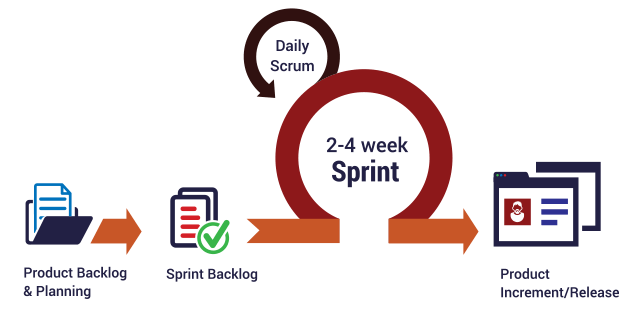 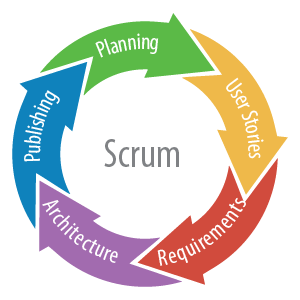 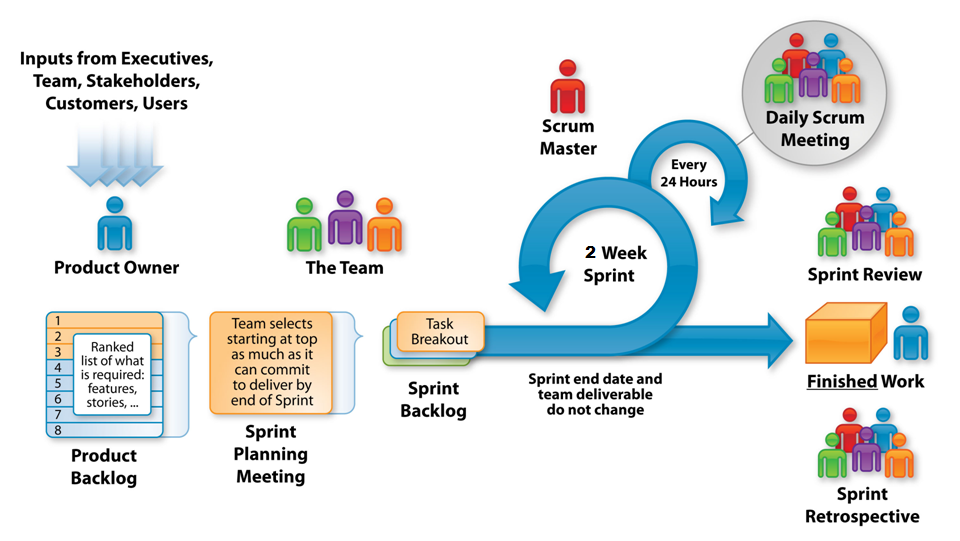 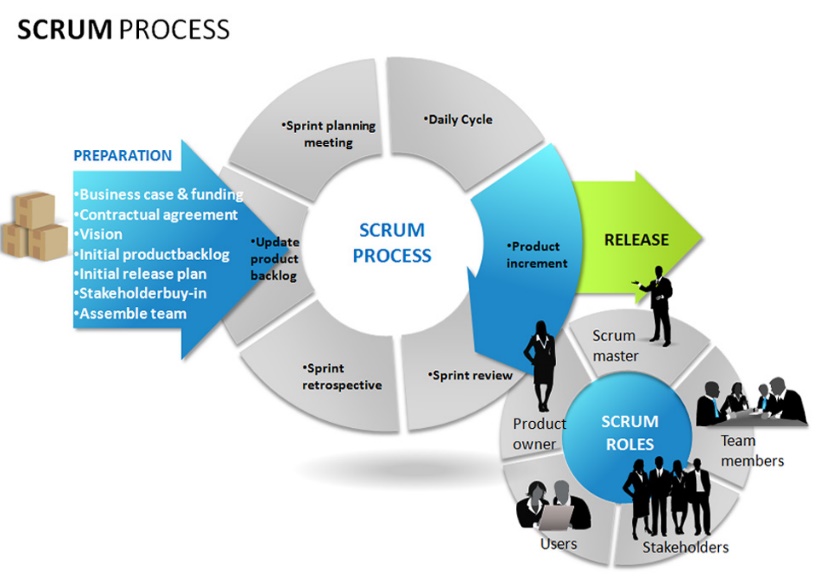 6. Reflections
Reflections
You don’t have to be a technical person to understand Scrum
Reflections
Scrum has a definite and repeating rhythm for completing work.
Reflections
The ability of individuals is trusted and their availability is known before committing to anything.
Reflections
Some people on the team will love Scrum and some people will hate it. 
This is perfectly normal and you should encourage people on the team to give it a proper try before they give up. 
If an individual ends up giving up, then remove them from the team and let another one step in.
Reflections
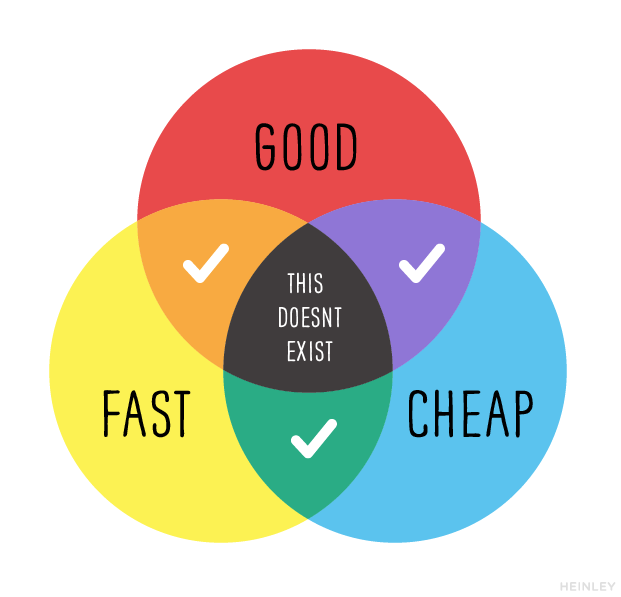 7. Review
Review
What did we learn?
8. Summary
Summary
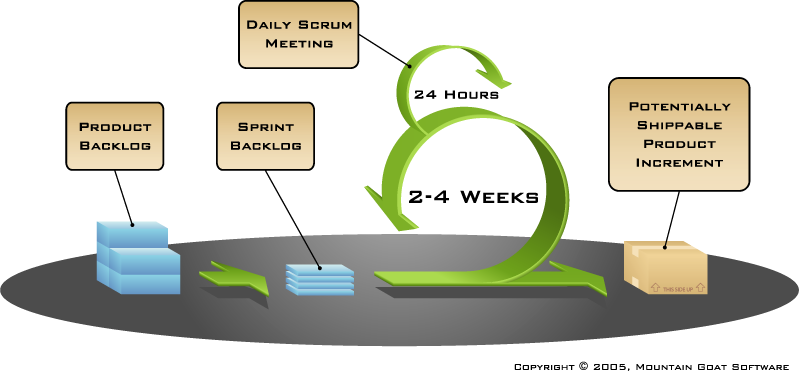 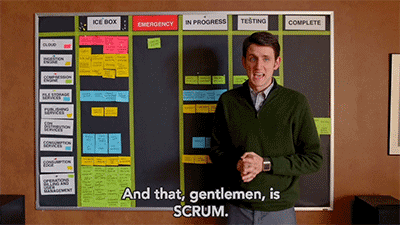 And that, ladies and gentlemen, is SCRUM.